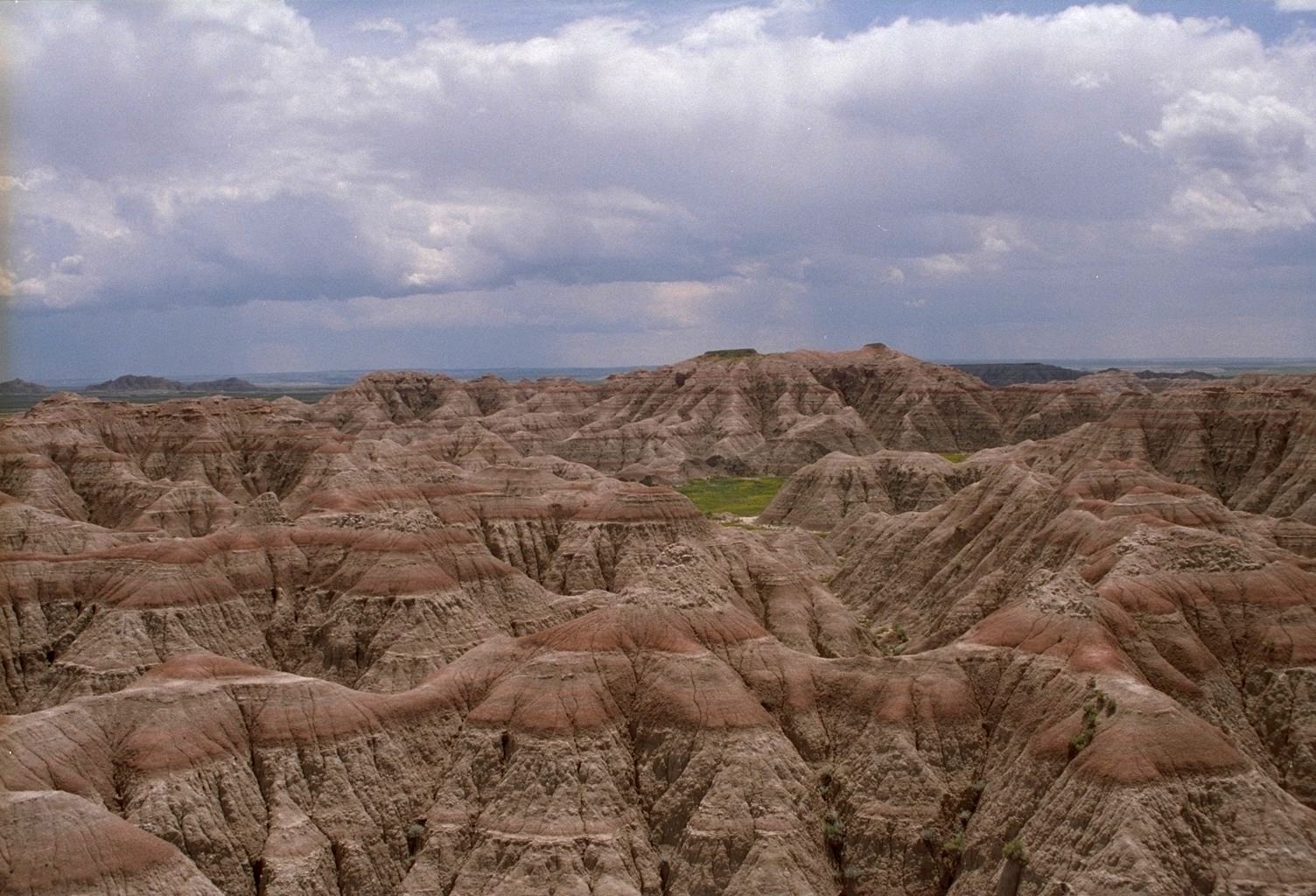 Strukturní tvary reliéfu
22. 11. 2012
Fyzická geografie
Podzim 2012
Z0026/4 – čtvrtek 15 – 15.50, Z4
Z0026/6 – čtvrtek 16 – 16.50, Z3
Mgr. Ondřej Kinc

kinc@mail.muni.cz
Strukturní kontrola reliéfu
strukturní kontrola reliéfu = ???????????
geomorfologická hodnota hornin – jednotlivé druhy hornin reagují různě na působení exogenních geomorfologických činitelů
geomorfologická hodnota horniny určuje stupeň její odolnosti vůči zvětrávání a odnosu; je to veličina relativní (zejména je závislá na klimatu)
geomorfologická hodnota horniny je rovněž ovlivněna jejím rozpukáním, propustností pro vodu a rozpustností
horniny s velkou geomorfologickou hodnotou tvoří …………………., horniny s malou geomorfologickou hodnotou …………….
Strukturní tvary – části reliéfu, které jsou zřetelně ovlivňovány vlastnostmi hornin, uložením a vzájemným vztahem.
poloha strukturních prvků se definuje pomocí jejich směru a sklonu
strukturní prvky se měří geologickým kompasem
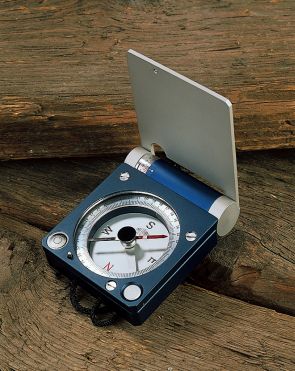 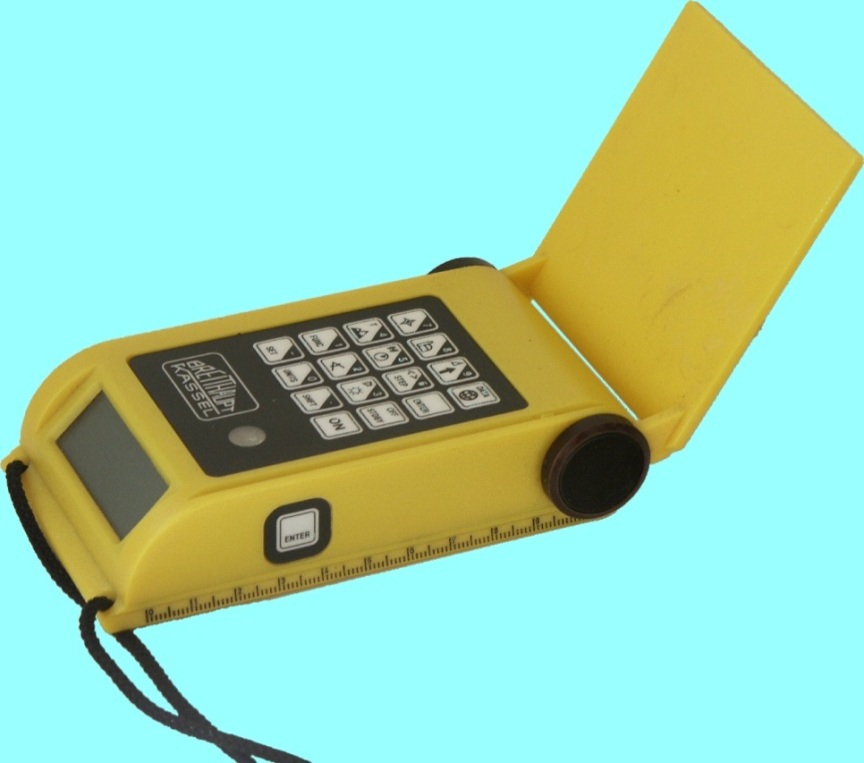 Reliéf na horizontálně nebo subhorizontálně uložených horninách
kaňony
tabulové planiny, strukturní terasy
tabulové hory (mesas), svědecké vrchy
skalní města
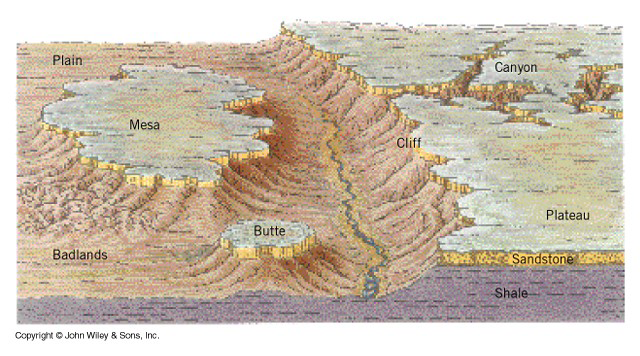 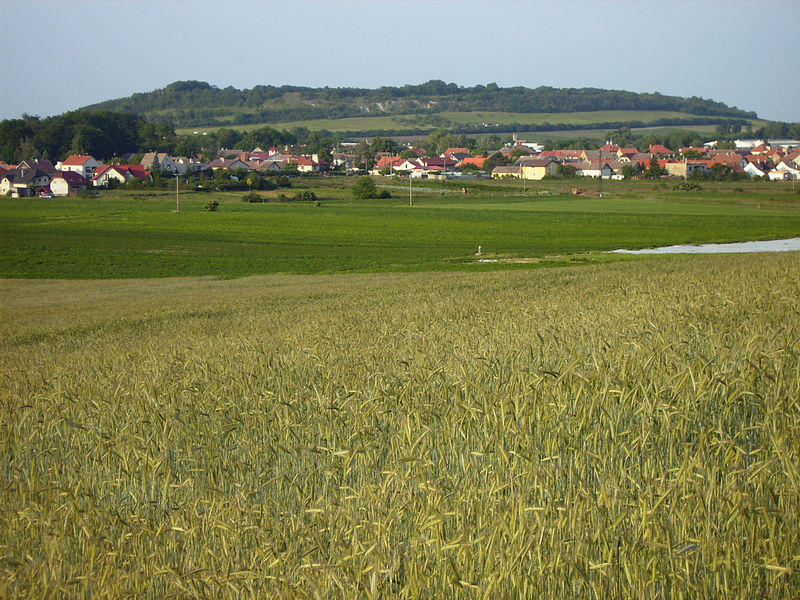 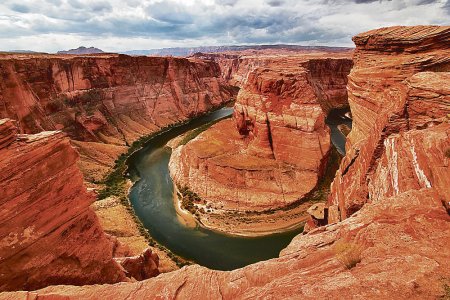 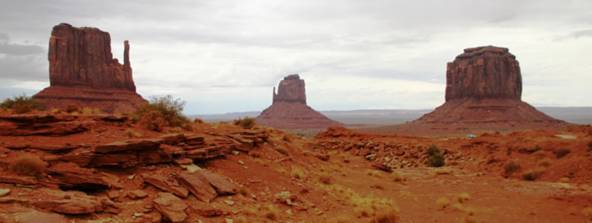 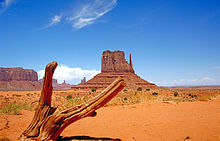 Reliéf na ukloněných horninách
kuesta – čelní svah (escarpement), týlový svah; sklon vrstev do ………
homoklinální hřbet – sklon vrstev ………
kozí hřbety – sklon vrstev nad ………
kuesty a homoklinální hřbety jsou sklonově asymetrické hřbety, kozí hřbety jsou sklonově symetrické
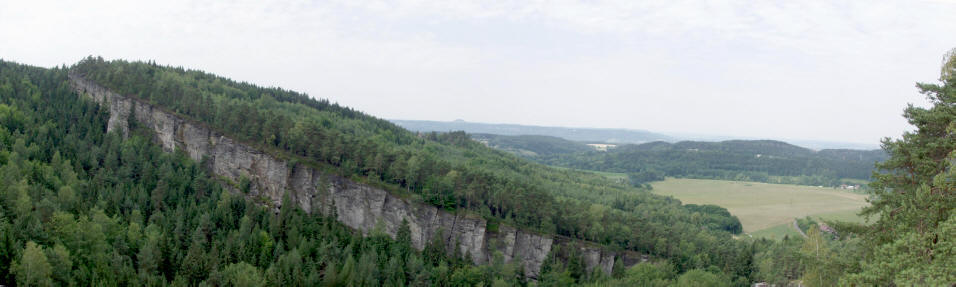 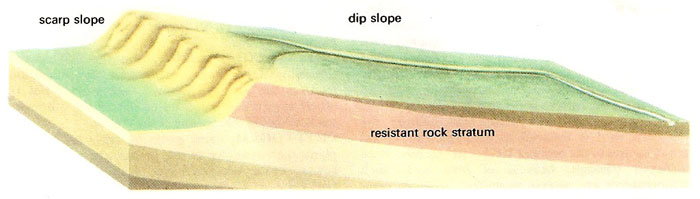 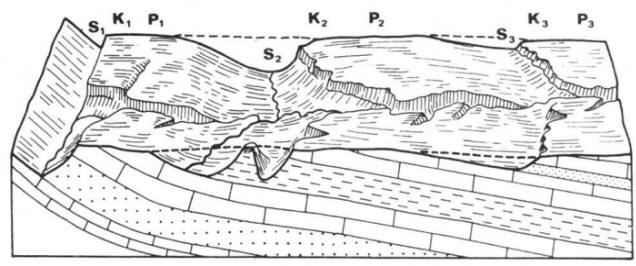 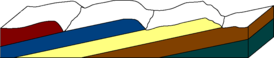 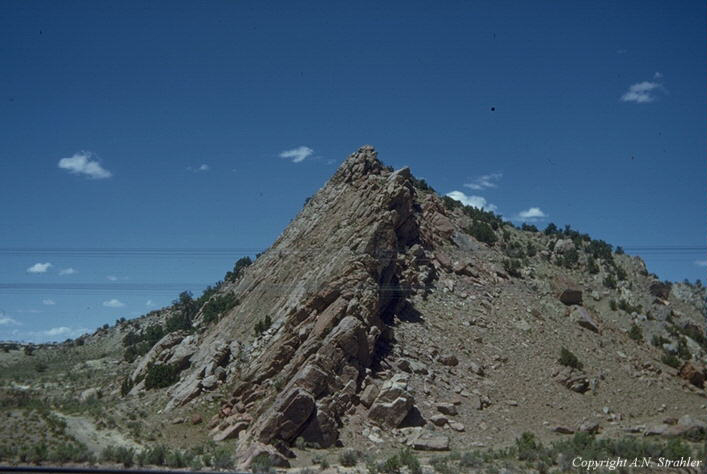 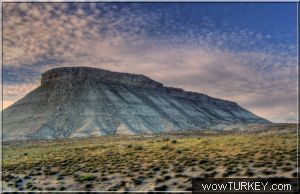 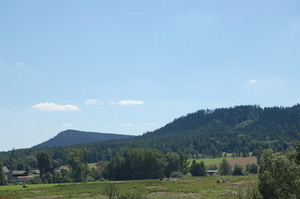 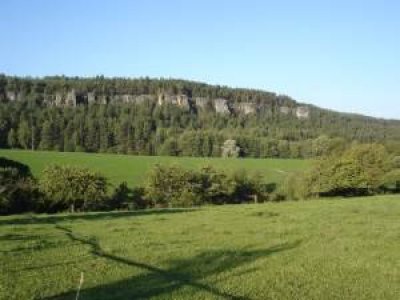 Vývoj odvodňování na mírně ukloněných horninách
pobřežní nížina
konsekventní, subsekventní, resekventní a obsekventní toky
konsekventní toky sledují generelní sklon terénu (např. na pobřežních nížinách směr sklonu sedimentárních vrstev); subsekventní toky ústí kolmo do konsekventních a sledují směr vrstev; pobočky subsekventních toků; resekventní toky – tečou po směru sklonu vrstev, obsekventní toky – tečou proti směru sklonu vrstev
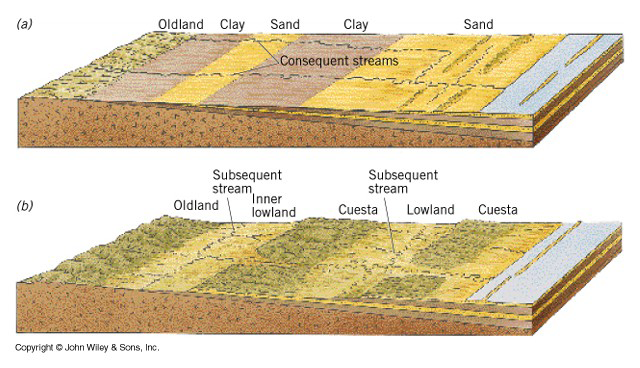 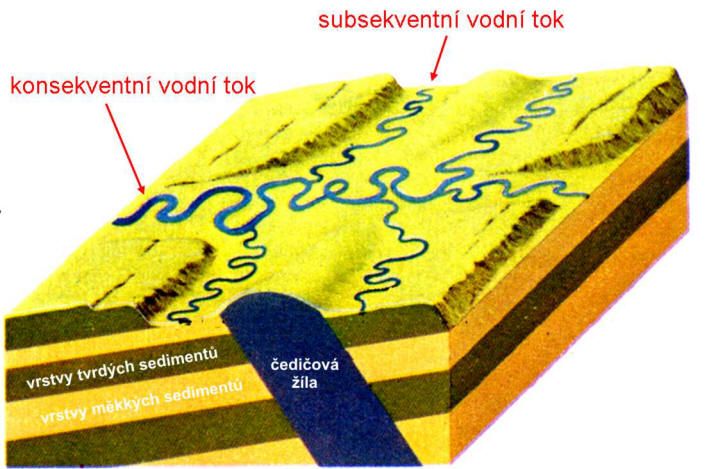 Reliéf na zvrásněných horninách
Příklady strukturních tvarů:
pánve
klenby
vrásová pohoří:
jednoduchá
složitá (brachy–antiklinální, –synklinální stavba)
příkrovová pohoří
vrásno-zlomová pohoří
Klenby
klenby s jádrem z vyvřelých hornin
klenby tvořené vyklenutými usazenými horninami
solné klenby
exfoliační klenby
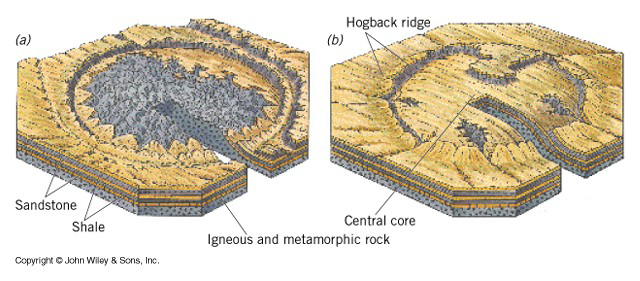 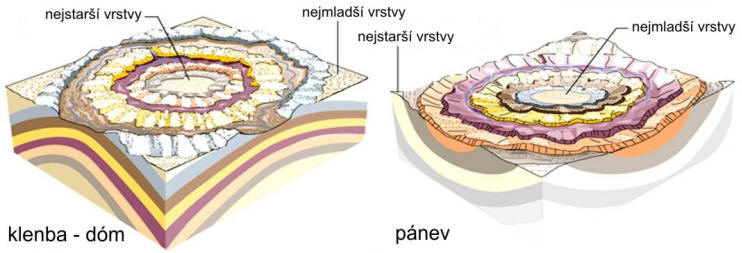 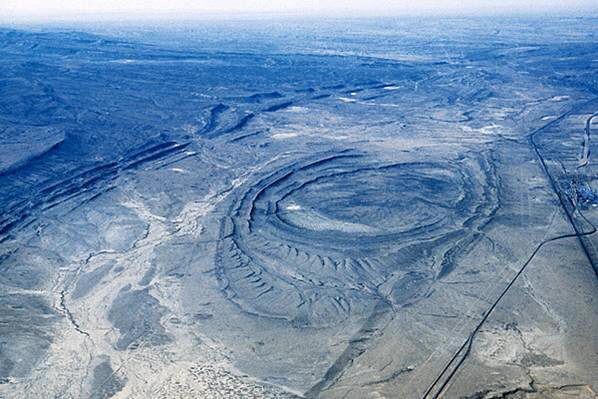 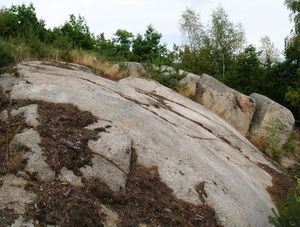 Vrásová pohoří
jednoduchá a složitá vrásová pohoří – jednoduchá vrásová pohoří mají přímé osy vrás; složitá vrásová pohoří mají osy vrás zvlněné ve vertikálním směru, což vede k brachyantiklinální a brachysynklinální stavbě 
příkrovová pohoří
průlomové údolí = údolí spojující dvě sníženiny přes pásmo vyššího terénu (např. údolí spojující dvě synklinální sníženiny přes antiklinální vyvýšeninu)
inverze reliéfu = ?????
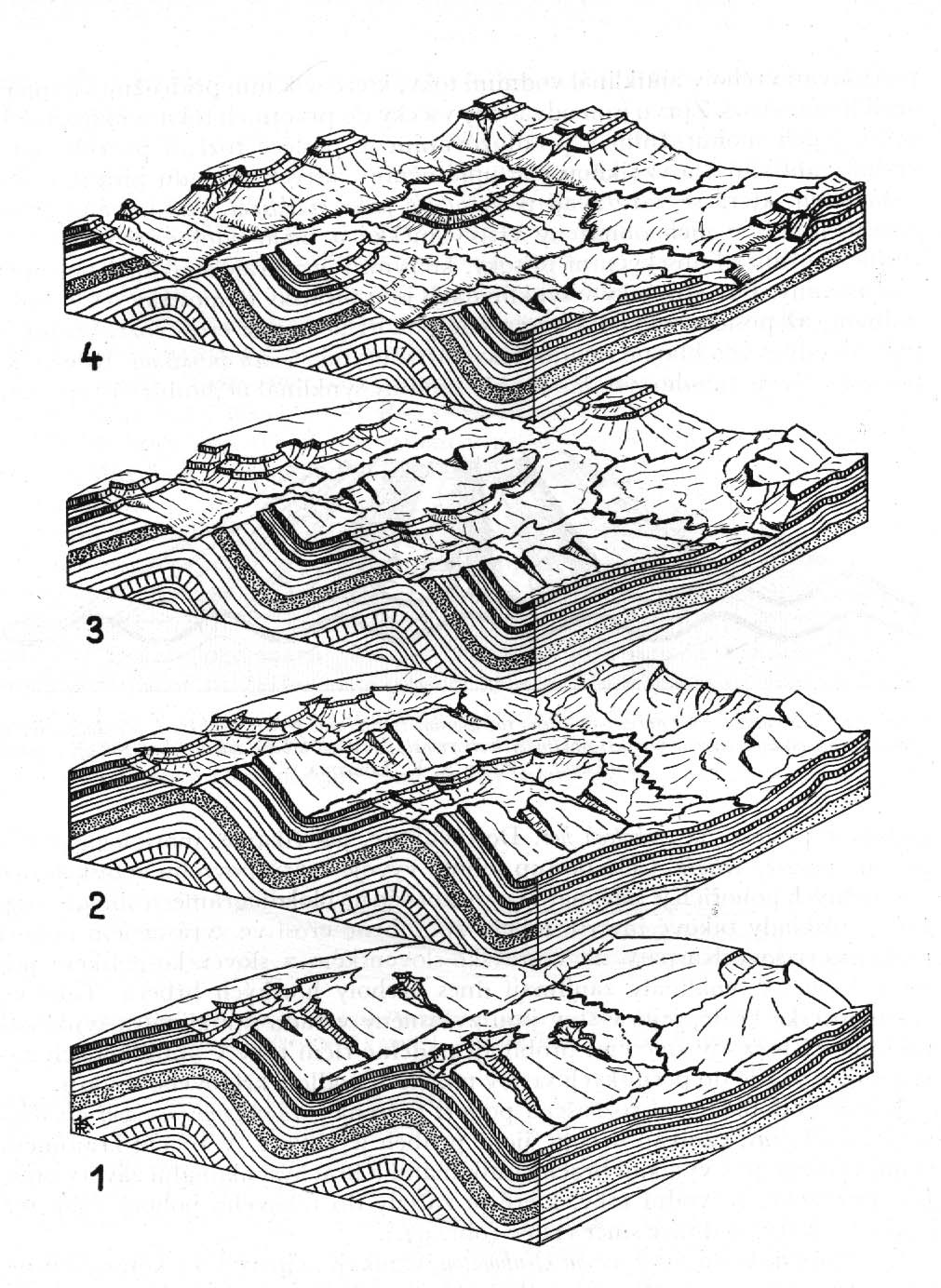 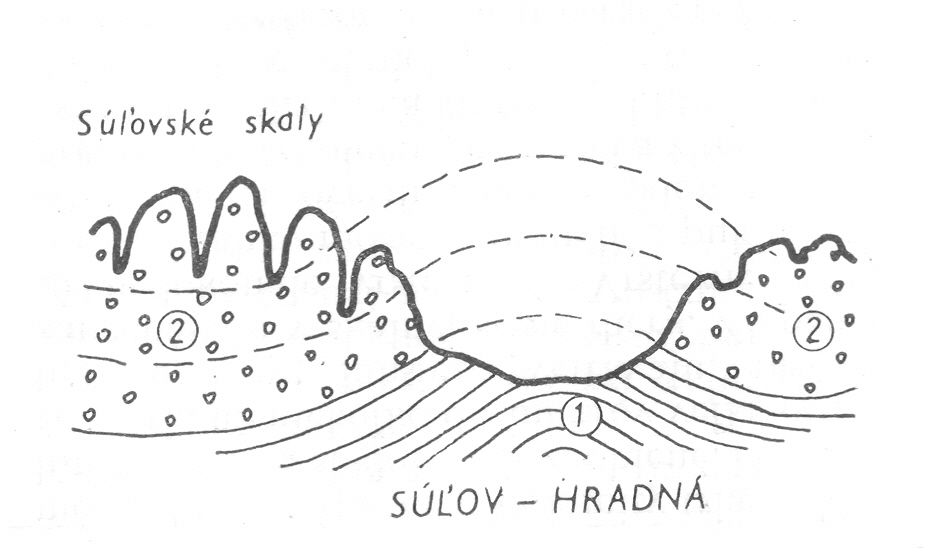 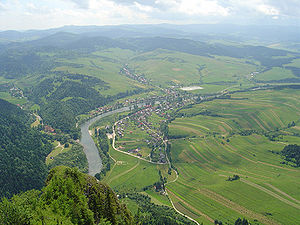 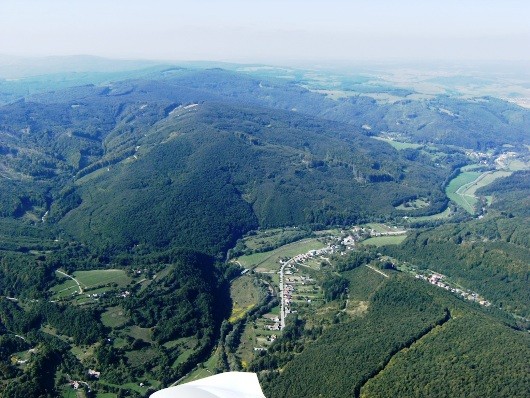 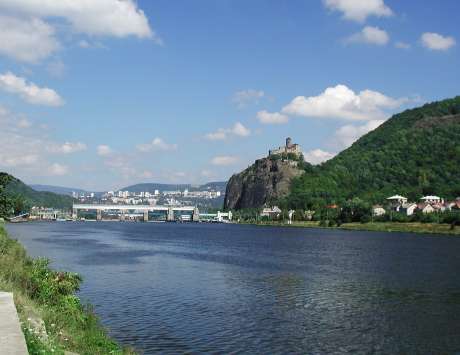 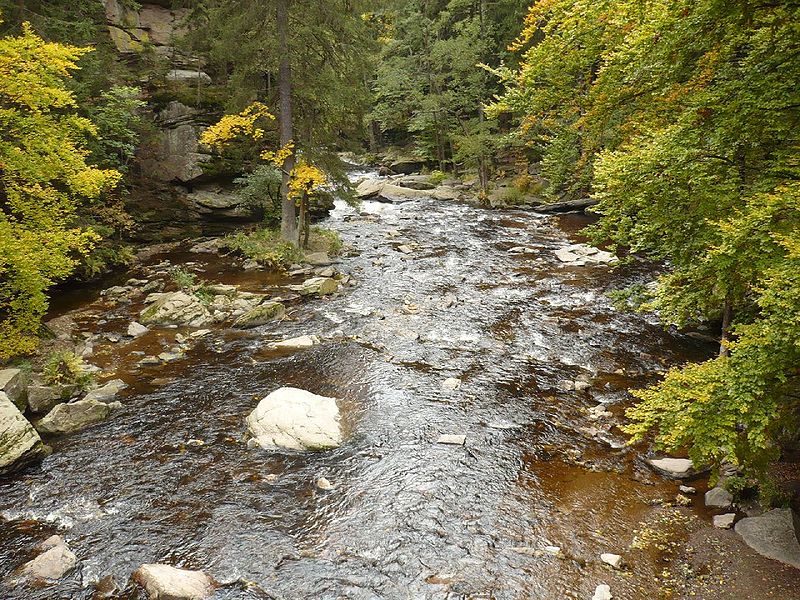 Reliéf na rozlámaných horninách
zlomový svah = konstruovaný tvar vzniklý přímo pohyby ker zemské kůry po zlomech
svah na zlomové čáře = svah vzniklý na zlomové ploše, oddělující dvě kry s rozdílnou geomorfologickou hodnotou hornin; svah vznikl jako výsledek rychlejšího odnosu méně odolných hornin
složený zlomový svah = svah vzniklý částečně pohybem ker po zlomech a částečně obnažením zlomové plochy selektivním odnosem
faceta = ???
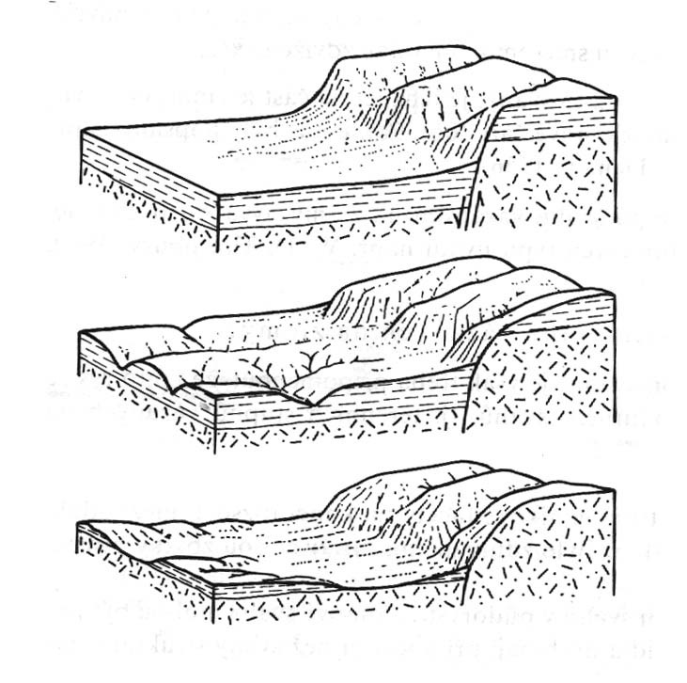 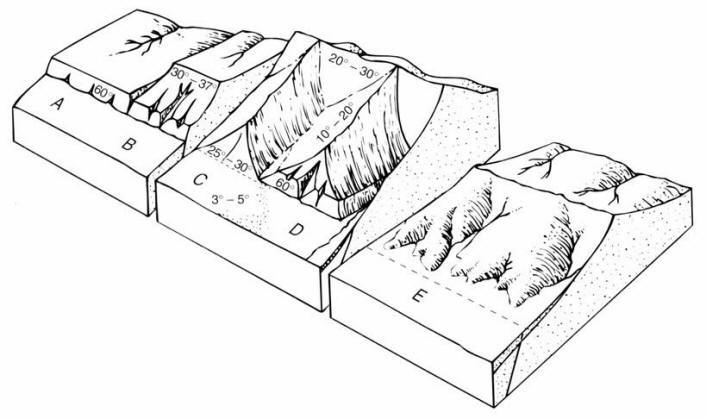 Hlavní rysy svahů vázaných na zlomy
velký sklon 
přímý průběh
nezávislost svahu na geomorfologické hodnotě hornin 
hluboce zaříznutá údolí tvaru V porušující svah
časté prameny při úpatí
vznik hrazených jezer
seismická aktivita
Tvary na ostatních geologických strukturách
Obnažené batolity
batolity obnažené erozně-denudačními pochody vystupují na zemskému povrchu jako vyvýšeniny (členité vrchoviny), což je dáno velkou odolností vyvřelin
monadnock = vyvýšenina budovaná extrémně odolnou horninou, která vyčnívá nad okolní zarovnaný povrch
odlehlík = zbytek denudovaného vyššího terénu v rozvodních částech terénu, který vyčnívá nad okolní zarovnaný povrch
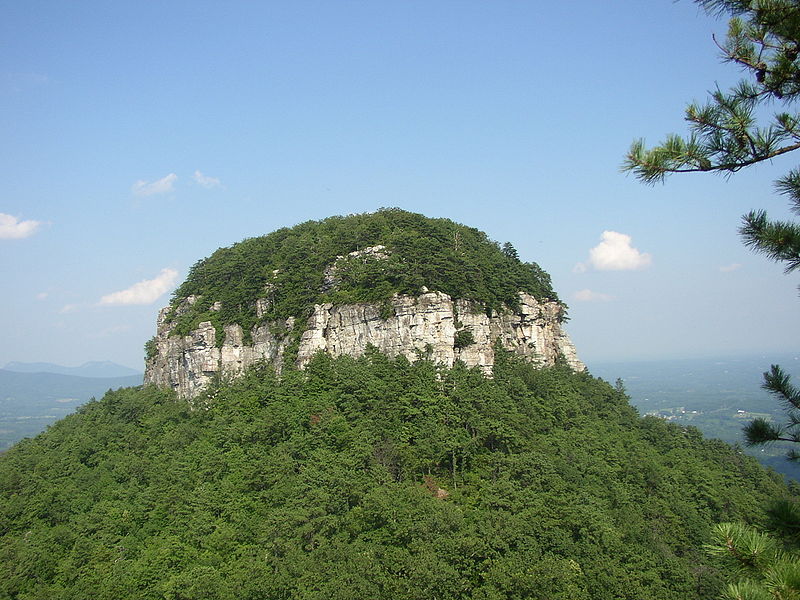 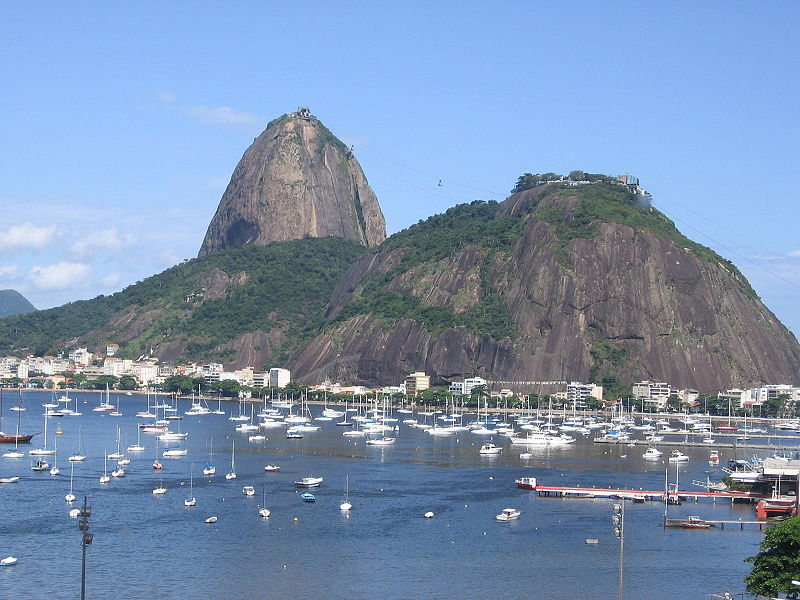 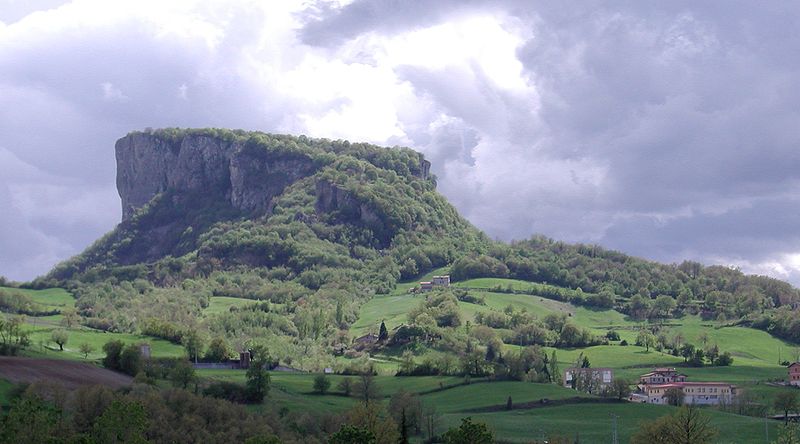 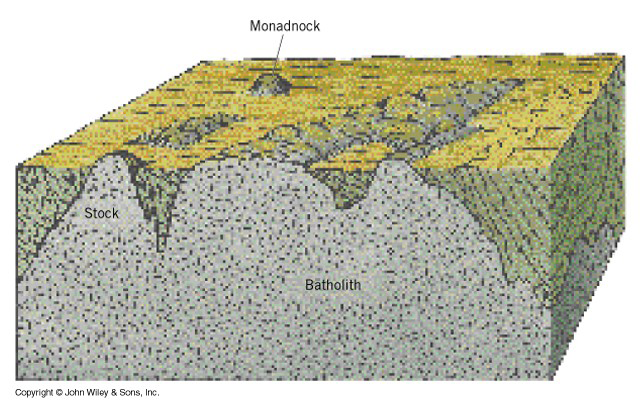 Geologická struktura a tvar říční sítě
říční síť se přizpůsobuje zejména následujícím strukturním prvkům: 
zlomové linie, 
směr vrstev sedimentů, 
puklinové systémy, s
klon povrchu ukloněných ker, 
směr antiklinál a synklinál, 
klenba
Stromovitá (dendritická)
náhodné uspořádání směru odvodňování, chybí usměrnění řek geologickou strukturou; horizontálně uložené sedimenty nebo masivní vyvřeliny bez puklin a zlomů
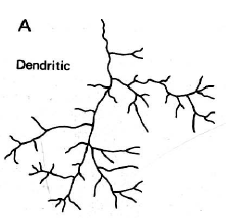 Paralelní
hlavní toky běží rovnoběžně, přítoky se napojují pod ostrými úhly; hustá síť paralelně běžících zlomů nebo paralelně probíhající vrásy
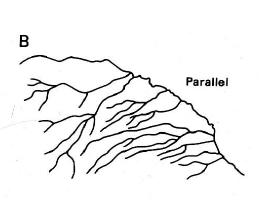 Radiální
toky tečou na všechny strany z jednoho centra; vulkanické kužely, klenby
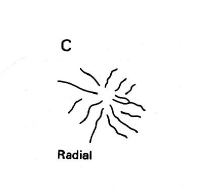 Mřížovitá
řeky tečou ve dvou na sebe kolmých směrech, jeden směr výrazně převládá; jednoduchá vrásová pohoří, ukloněné kry se střídáním odolných a méně odolných vrstev
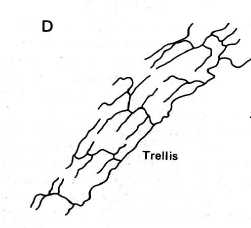 Pravoúhlá
řeky tečou ve dvou na sebe kolmých směrech, oba směry jsou rovnocenné; zlomy a puklinové systémy
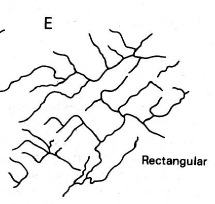 Prstencovitá
obloukovitě probíhající hlavní toky a krátké kolmo k nim postavené pobočky; centrální erodované části kleneb se střídání odolných a méně odolných vrstev
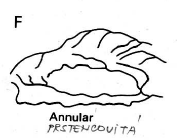 Dostředivá
krátké toky směřující do jednoho bodu; krátery a kaldery vyhaslých sopek, kotliny
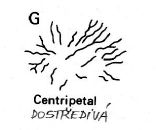